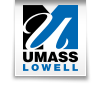 The Literature of Psychology: Where do you find it?
Newspapers and magazines
Created by Andrea Dottolo, Ph.D., Department of Psychology, University of Massachusetts, Lowell
1
Steps in this tutorial
1) State goal of this tutorial
2) Why use newspapers and magazines
3) At least one way to find newspapers and at least one way to find magazines at UML
Created by Andrea Dottolo, Ph.D., Department of Psychology, University of Massachusetts, Lowell
2
Goal
The goal of this tutorial is to show you how to find newspapers and magazines at UMass Lowell.
In this tutorial, newspapers refer to a written or printed work that appear in a publication by a news organization.
A magazine refers to a written or printed work that contains articles and images, but most importantly, advertisements.
An academic journal is different from magazines and newspapers, which is covered in another tutorial.
Created by Andrea Dottolo, Ph.D., Department of Psychology, University of Massachusetts, Lowell
3
Objective
By the end of this tutorial you should be able to 
Know how to search for magazines and newspapers
Created by Andrea Dottolo, Ph.D., Department of Psychology, University of Massachusetts, Lowell
4
When and why do we use magazines and newspapers?
In psychology we tend to use journal articles more than any other source, as they undergo the most rigorous scientific review and are aimed at professionals in the field.
However, we might use magazines and newspapers for a variety of reasons, including:
As a secondary source (see tutorial on primary vs. secondary sources)
To explore how a particular psychological topic is represented in the media
For example, a research question might be:  How does Time magazine represent bipolar disorder? Or
How has the New York Times reported on Alzheimer’s disease?   
To see most current media reports, or to examine change over time
Created by Andrea Dottolo, Ph.D., Department of Psychology, University of Massachusetts, Lowell
5
Where do I go to search for magazines?
Many magazines are available online.  For example, if you are interested in Time magazine, go to google.com and search for “Time magazine.”  

Or, if you are not sure which magazine you are interested in, you can type “psychology magazine” and google will direct you to many online sources you can browse.
Created by Andrea Dottolo, Ph.D., Department of Psychology, University of Massachusetts, Lowell
6
Where do I go to search for newspapers?
Go to http://libguides.uml.edu/content.php?pid=57499&sid=570853
This is a research guide developed especially as a psychology resource to help UML students find journal articles in psychology. 
You can also access this page by clicking on “Research Guides” from the UML library home page and then clicking “Beginning Your Research” and the “Newspapers” tab.
Created by Andrea Dottolo, Ph.D., Department of Psychology, University of Massachusetts, Lowell
7
Psychology Resources- Newspapers
You will see that under the section called “Newspaper Indexes,” 5 important databases appear.  
Descriptions of each database appear here.
You can search newspapers from these links. Since newspapers often require a subscription to search, the library provides this access through these links.
Created by Andrea Dottolo, Ph.D., Department of Psychology, University of Massachusetts, Lowell
8
Where do I go to search for newspapers & magazines
A third way to find newspapers & magazines:
Our librarians are wonderful resources!
Rosanna Kowalewski is a librarian who specializes in topics in psychology, and she developed the online psychology resources.
Contact InfoO'Leary Library Suite 125c978-934-4580Lydon Library Rm 109978-934-3216
Created by Andrea Dottolo, Ph.D., Department of Psychology, University of Massachusetts, Lowell
9
Conclusion
This concludes this tutorial on how to find newspapers & magazines. 
Related topics include:  
How to find books, journal articles, and other sources
Created by Andrea Dottolo, Ph.D., Department of Psychology, University of Massachusetts, Lowell
10